Training the Current Generation
Alex Spiotta, MD
Medical University of South Carolina
Training the Current Generation
Challenges
Alex Spiotta, MD
Medical University of South Carolina
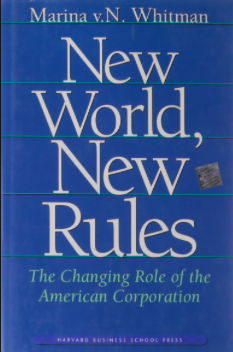 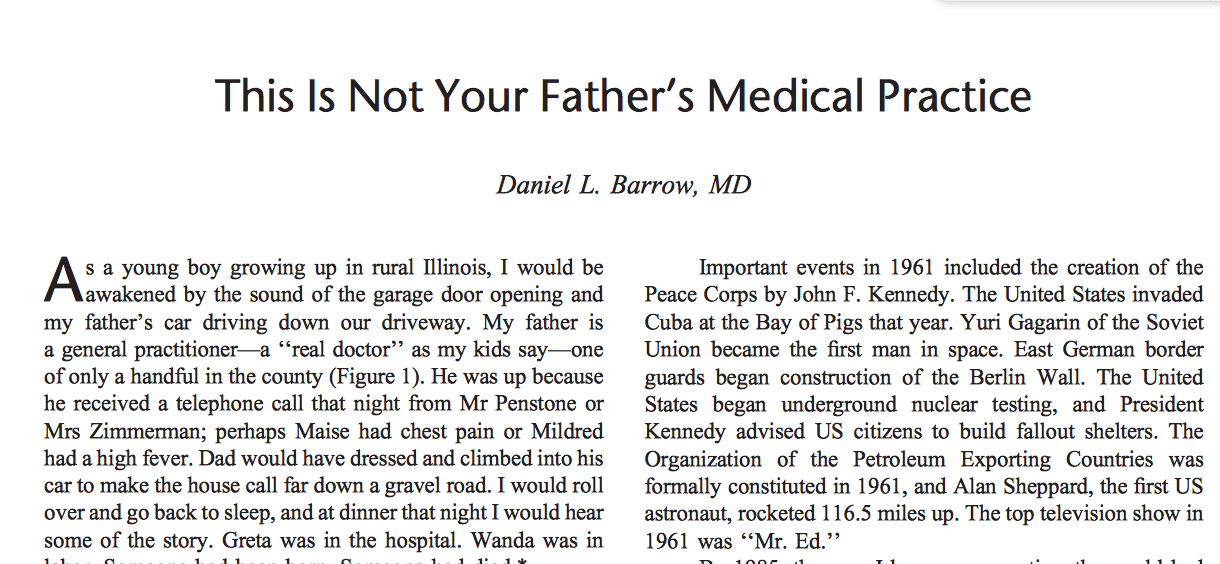 This is not your Program Director’s Residency Program
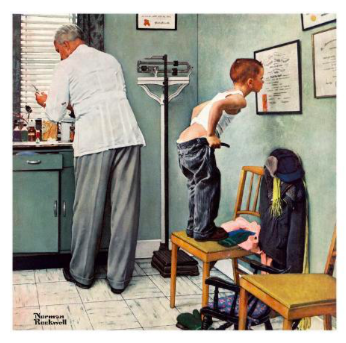 Case 1
Unprepared resident shows up to the O.R., resident consented patient for the wrong procedure, didn’t get a history or examine the patient, and hasn’t read up on the relevant anatomy.  

The resident is told to leave the O.R. by the attending.
Case 1 outcome: Does Resident…
A) Vow to never let this happen again and make a list of ways to earn the trust and respect of their faculty and colleagues

B) Go directly to the GME office and file a complaint that the faculty member is interfering with their education
Case 1 outcome: Does Resident…
A) Vow to never let this happen again and make a list of ways to earn the trust and respect of their faculty and colleagues

B) Go directly to the GME office and file a complaint that the faculty member is interfering with their education
Case 2
Junior resident has been slacking on service, not following up on results, skipping patients on rounds, calling about consults without formulating a plan.  

Chief resident calls resident out: telling junior resident to ‘up their game’
Case 2 outcome: Does Resident…
A) Contemplate on the feedback provided by their upper level resident, reflect on ways to improve their performance, make a list of ways to earn the trust and respect of their faculty and colleagues

B) Report to PD that the chief residents are promoting a negative work environment.
Case 2 outcome: Does Resident…
A) Contemplate on the feedback provided by their upper level resident, reflect on ways to improve their performance, make a list of ways to earn the trust and respect of their faculty and colleagues

B) Report to PD that the chief residents are promoting a negative work environment.
Case 3
Junior residents provide feedback to PD that they wish to have more education provided in the form of lectures.  

PD requests a list of topics and agrees to support the request, but reminds residents that independent learning is a lifelong process and that faculty cannot teach them all there is to learn about Neurosurgery.
Case 3 outcome: Do Residents…
A) Provide a list of topics and suggested faculty, reassure PD that independent reading/learning is part of their professionalism and needed for the rest of their careers.

B) State that there is too much to be learned, they don’t know where to begin, they need a curriculum and to be told what they need to study.
Case 3 outcome: Do Residents…
A) Provide a list of topics and suggested faculty, reassure PD that independent reading/learning is part of their professionalism and needed for the rest of their careers.

B) State that there is too much to be learned, they don’t know where to begin, they need a curriculum and to be told what they need to study.
Intrinsic Generational Considerations: Baby Boomers vs. Millennials
Disclosures
I have adapted my approach to teaching the current Generation
I am an optimistic person
I will generalize on generational philosophies
I was born in 1979
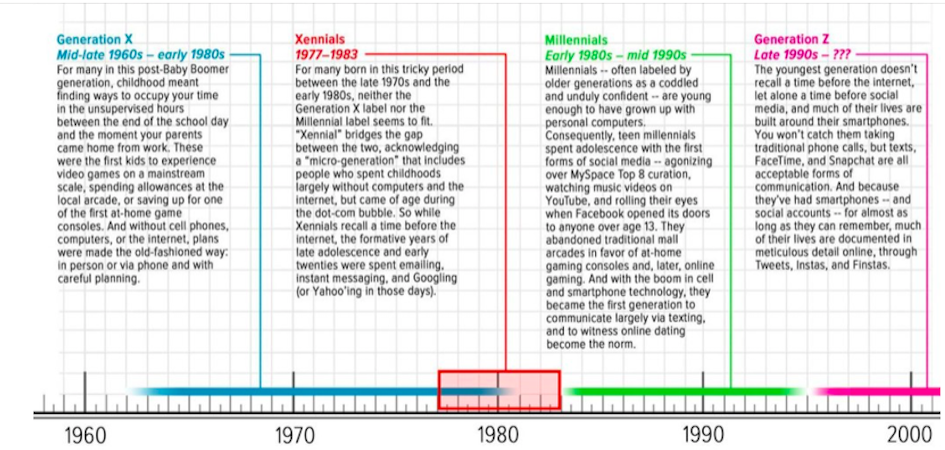 Xennials: the ‘microgeneration’ between gen-Xers and millennials
Born 1977 - 1982
Raised in Analog era / Early adulthood in Digital era
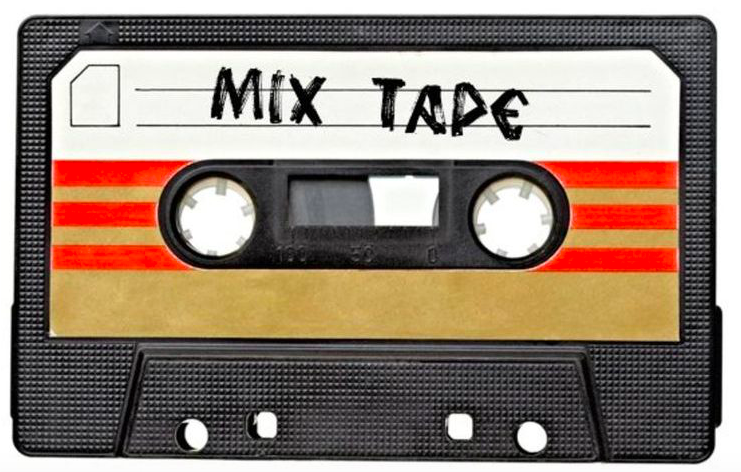 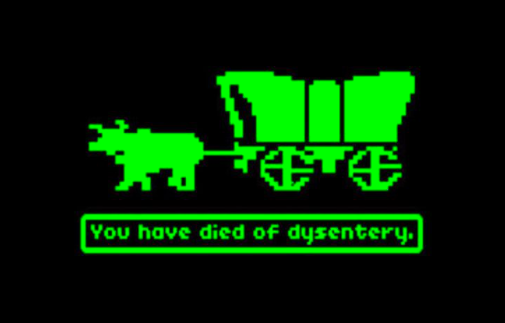 Xennials: What it really means
I didn’t grow up with technology, but I’m comfortable with it. 
I ran loose as a child, without any real fear of predators, prescription drugs, or being cyber bullied
My parents used me as free labor and didn’t feel bad about it. 
We were spanked (and don’t all need therapists). 
My parents never gave me the impression that the world revolved around me.
We only got trophies if we won at a competition
Millennial Generation (1983-2000)
Largest Generation, born to Baby Boomers/ Gen X

Will comprise more than 1/3 of adult Americans by 2020 

Will make up as much as 75% of the 
U.S. workforce by 2025
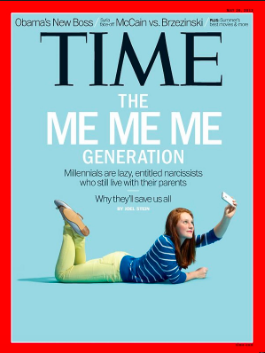 What are Millennials…?
What are Millennials…?
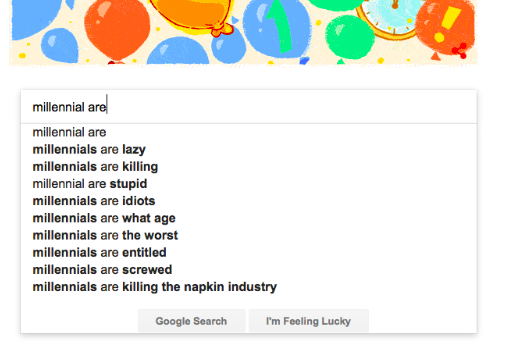 Millennial Generation (1983-2000)	Events that Shaped them
Terrorist attack of September 11 
Media coverage of school mass shootings
Great Recession
Stock market crash 
Foreclosure crisis
High levels of unemployment among young people 
Rise of social media and full integration of technology into daily life.
Millennial Generation (1983-2000)
Middle class millennials had extremely busy, planned lives;  multiple extracurricular activities organized by their ‘helicopter parents’ 

Very little downtime just ‘to play’ with friends. 

In school or athletic competition, participation, rather than performance was awarded
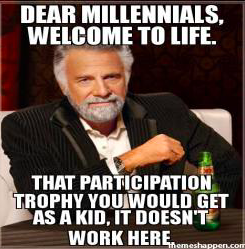 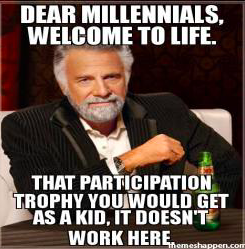 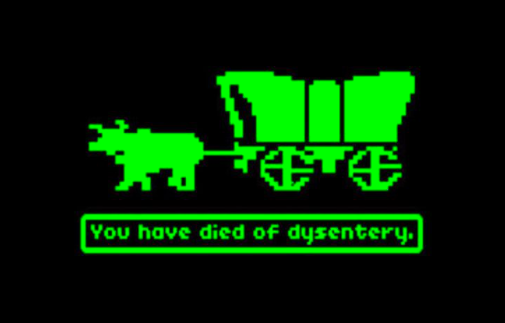 Millennial Generation (1983-2000)
Traits:
  Confidence (often perceived as narcissistic)
  Entitled individuals 
  Hard to manage
  More tolerant on social issues 

Values:
 close family ties, team orientation, social responsibility, technology, and having fun at work.
Millennial Generation (1983-2000)
‘Instant gratification’
Baby Boomer / Millennial      (1946-1964)     (1983-2000)
Work/Career Life philosophies are diametrically opposed

Amplified: Neurosurgery
Generational Differences: Counter Argument
Top 1% applying to NSGY are equal across Generations
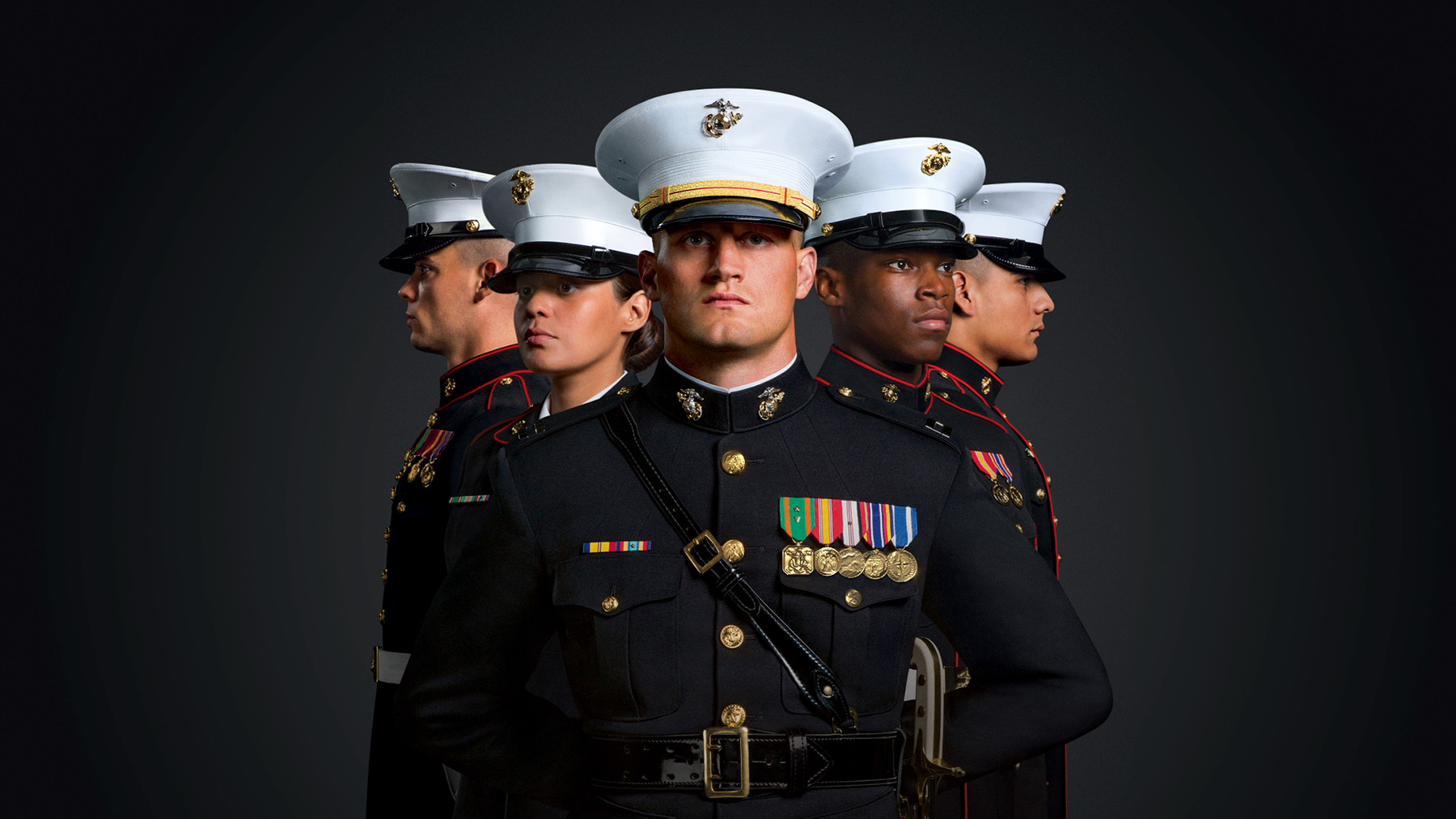 Top 1%
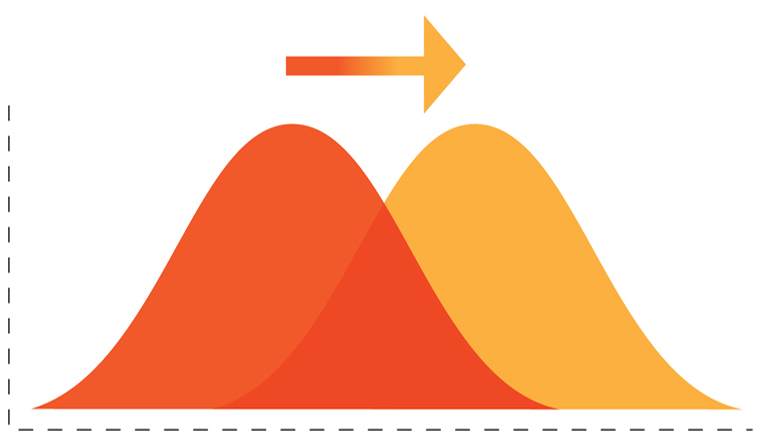 Why Different outlook on Work/Career?
Baby Boomers came of age during a time when diligently making your way up the corporate ladder was an approach that worked and was rewarded. 

Millennials have grown up witnessing peers sacrificing and following the ’Rules towards Success’, with no reward at end.

Psychological toll of realizing that something you’d been told, and came to believe yourself, would be “worth it” — worth the loans, worth the time/labor— isn’t.
Why Different outlook on Work/Career?
Millennials generally believe the System is broken, and that prior generations are to Blame.
80 hr work week  Normal Life Experience
Junior Resident structure:
0500 – 1900 ‘Work time’ (in hospital)
1900 – 0500 ‘Home’ mode (offline)

Spouses expect them home for dinner, every night
Make plans with friends, on a weeknight
Watch latest Game of Thrones episode

Fill these offline hours to create a sense of Normalcy
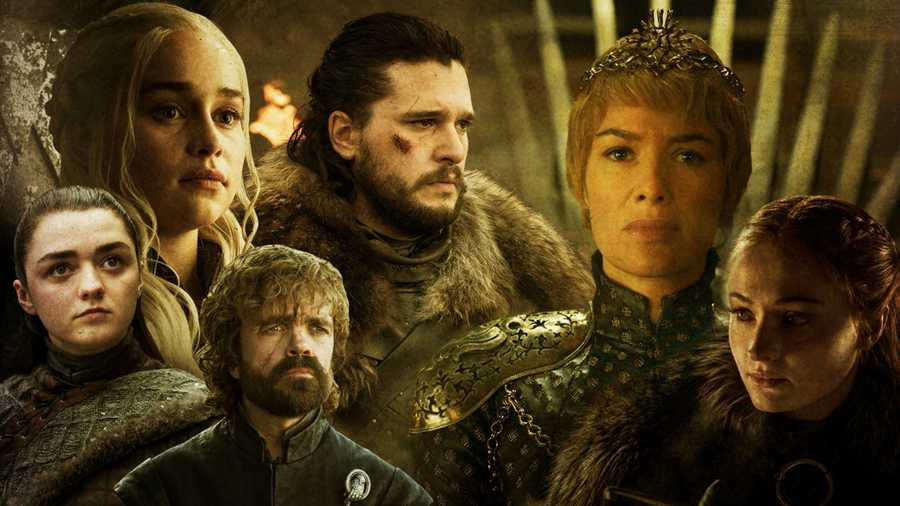 The new Keeping up with the Joneses
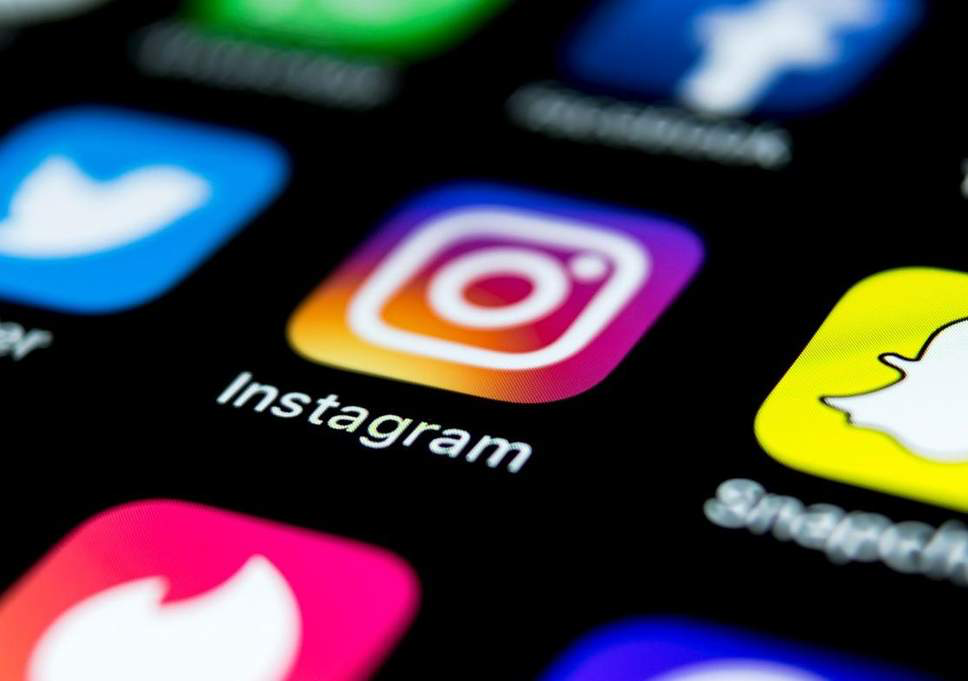 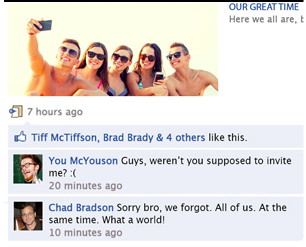 80 hr work week  Normal Life Experience
What is not always happening:

	Reading, preparing for tomorrow’s case
	Written Board prep
	Research 
	Writing manuscript
‘Wellness’ as Double Edge Sword
We must carefully monitor ourselves and how we message to the Next Generation


Nsgy Residency is no walk in the park
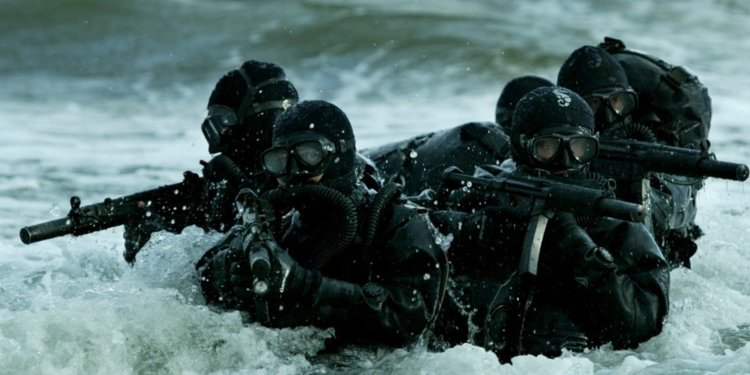 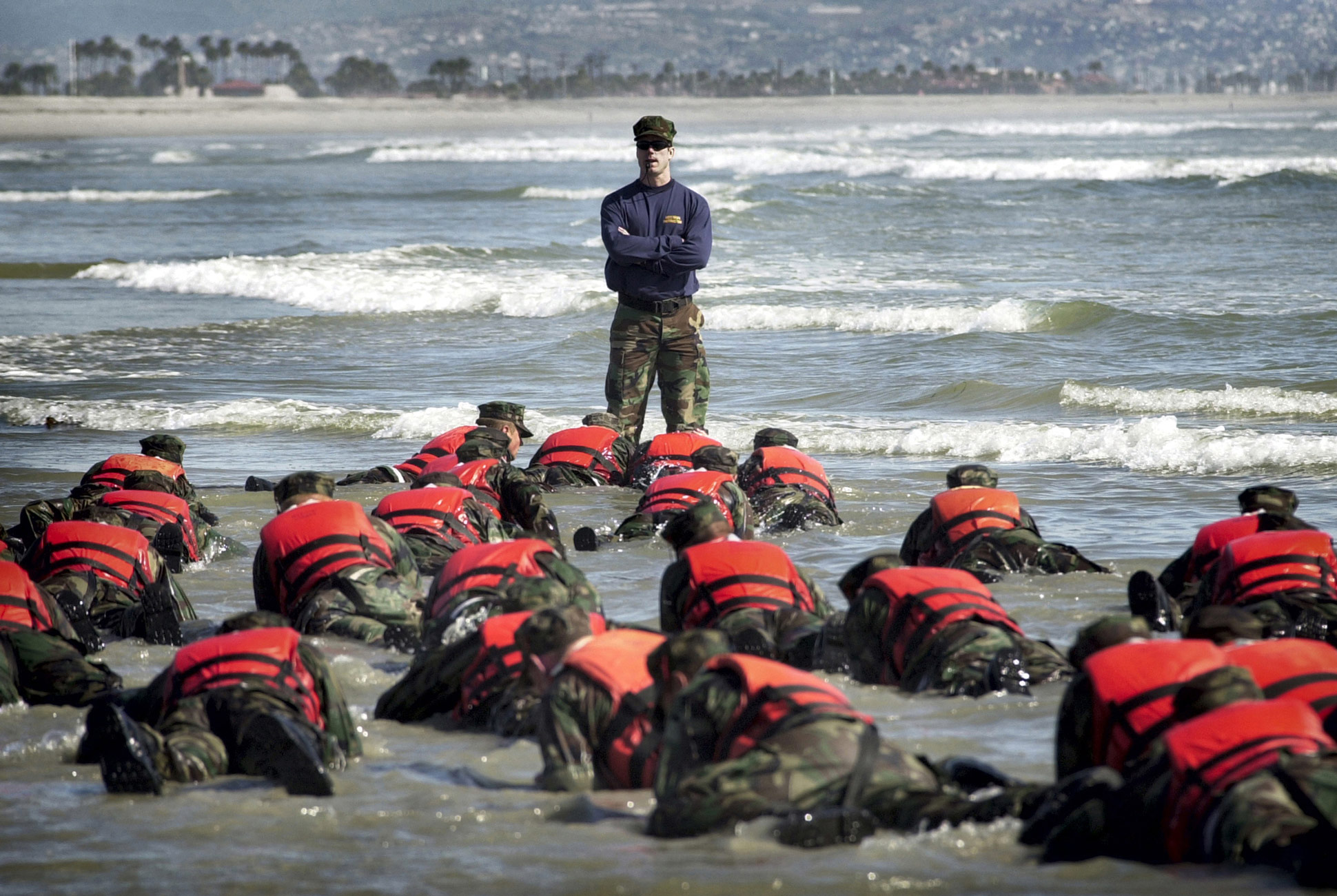 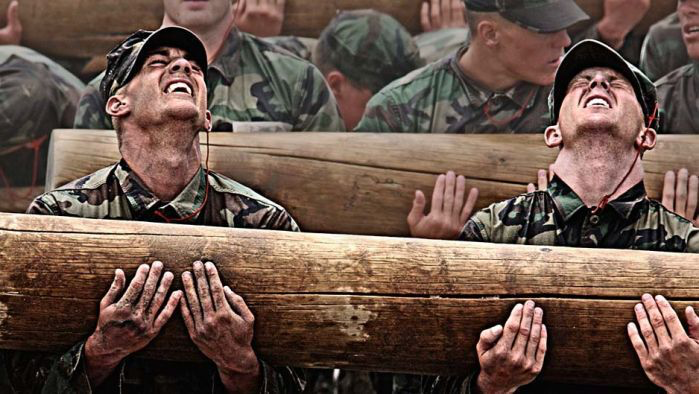 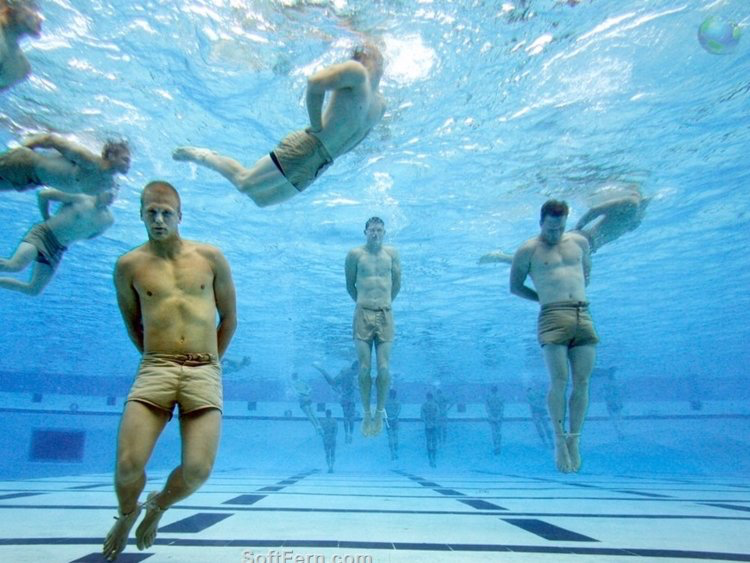 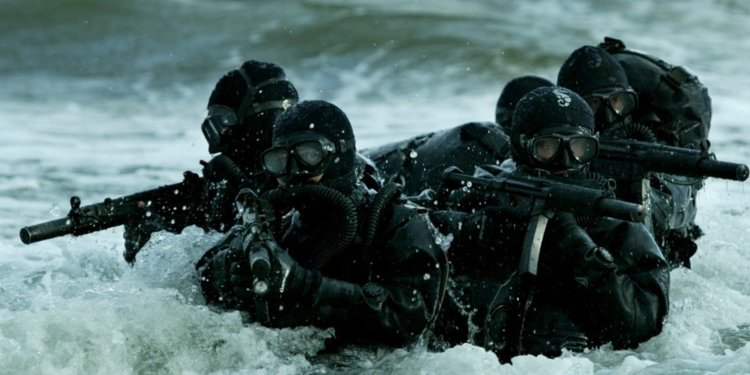 Resident Selection process
Attrition rates during Neurosurgery residency training have been stable at 15-20%
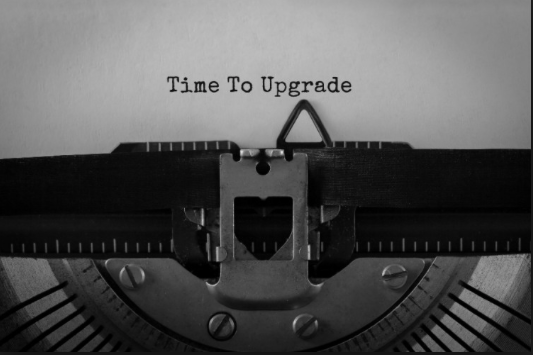 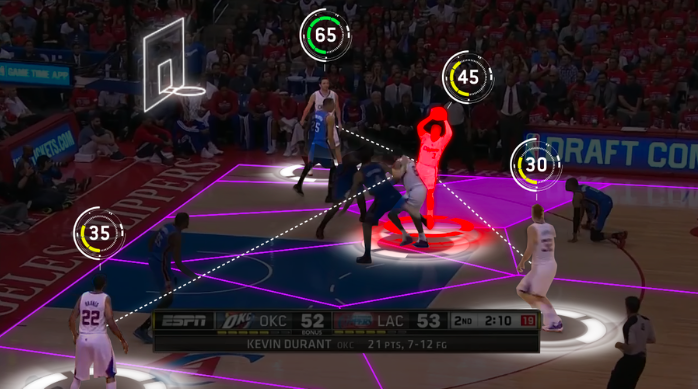 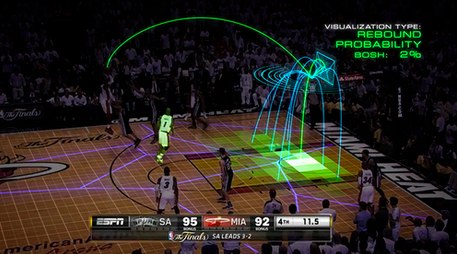 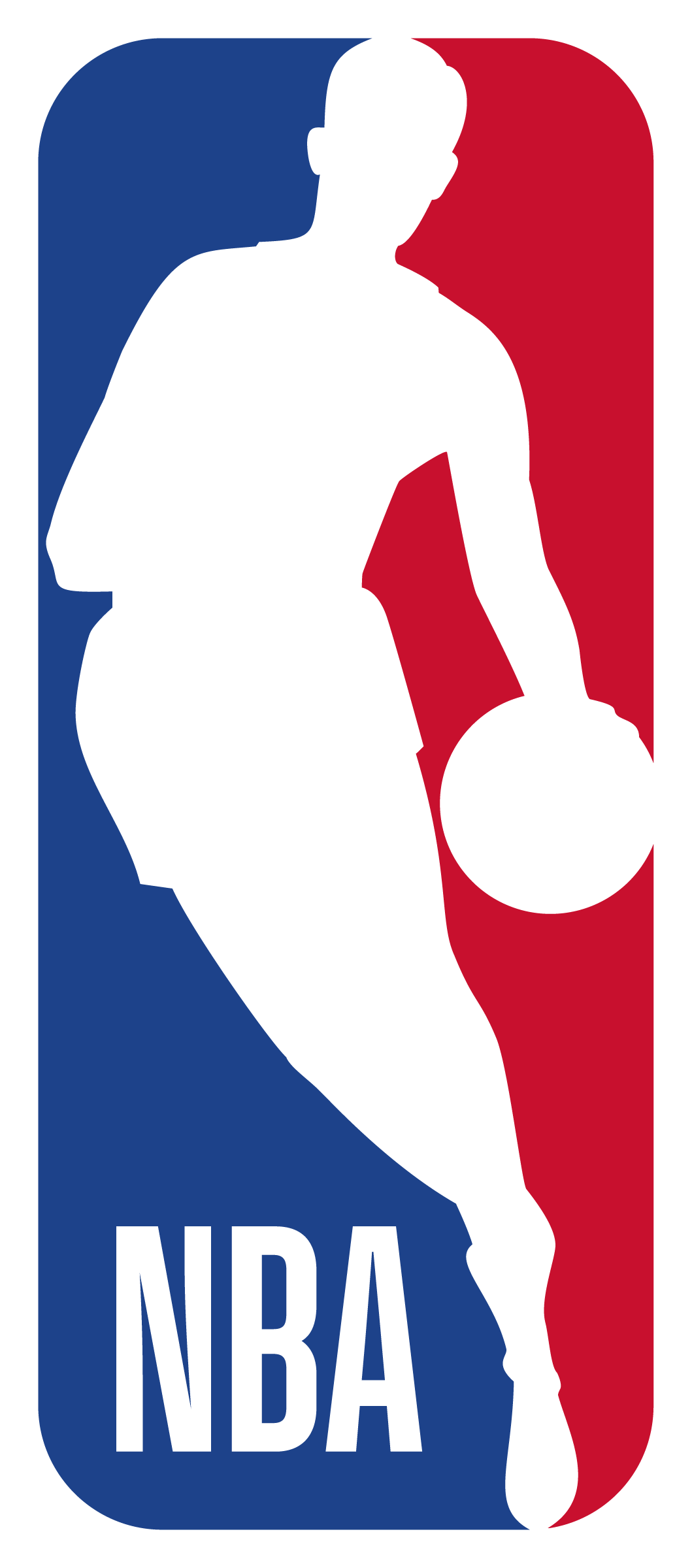 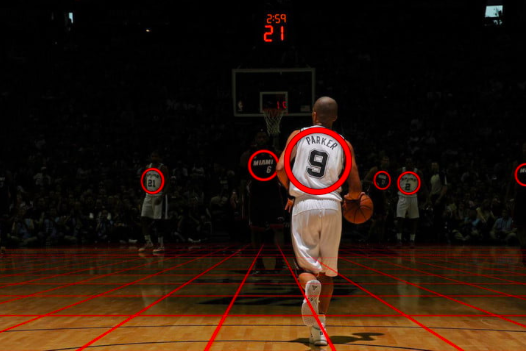 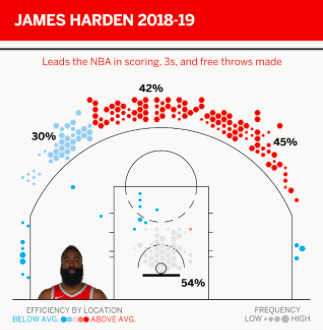 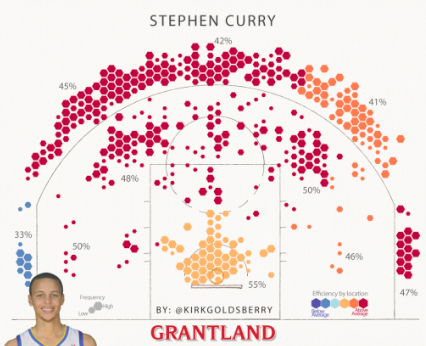 Attrition Rates
Our duty as neurosurgery resident educators is two-fold: 

supporters, mentors and nurturers of individuals

 and 

protectors of patients and guardians of the subspecialty.
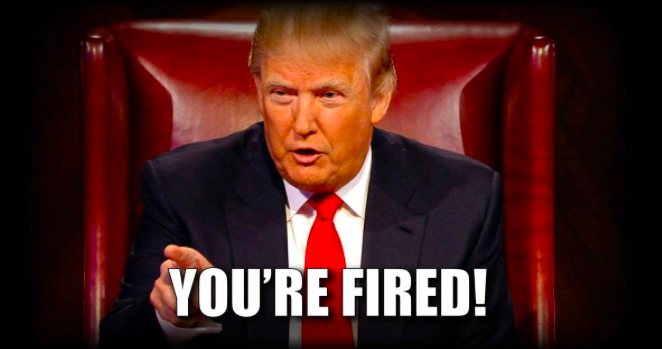 Attrition Rates: Goal should not be 100%
Resident attrition at Home Program

As PD, I felt ‘the heat’; poor reflection on program?

We must protect against this.  
Only Neurosurgeons can determine who is fit to be a Neurosurgeon
Must maintain the highest of standards
Millennials are Savy
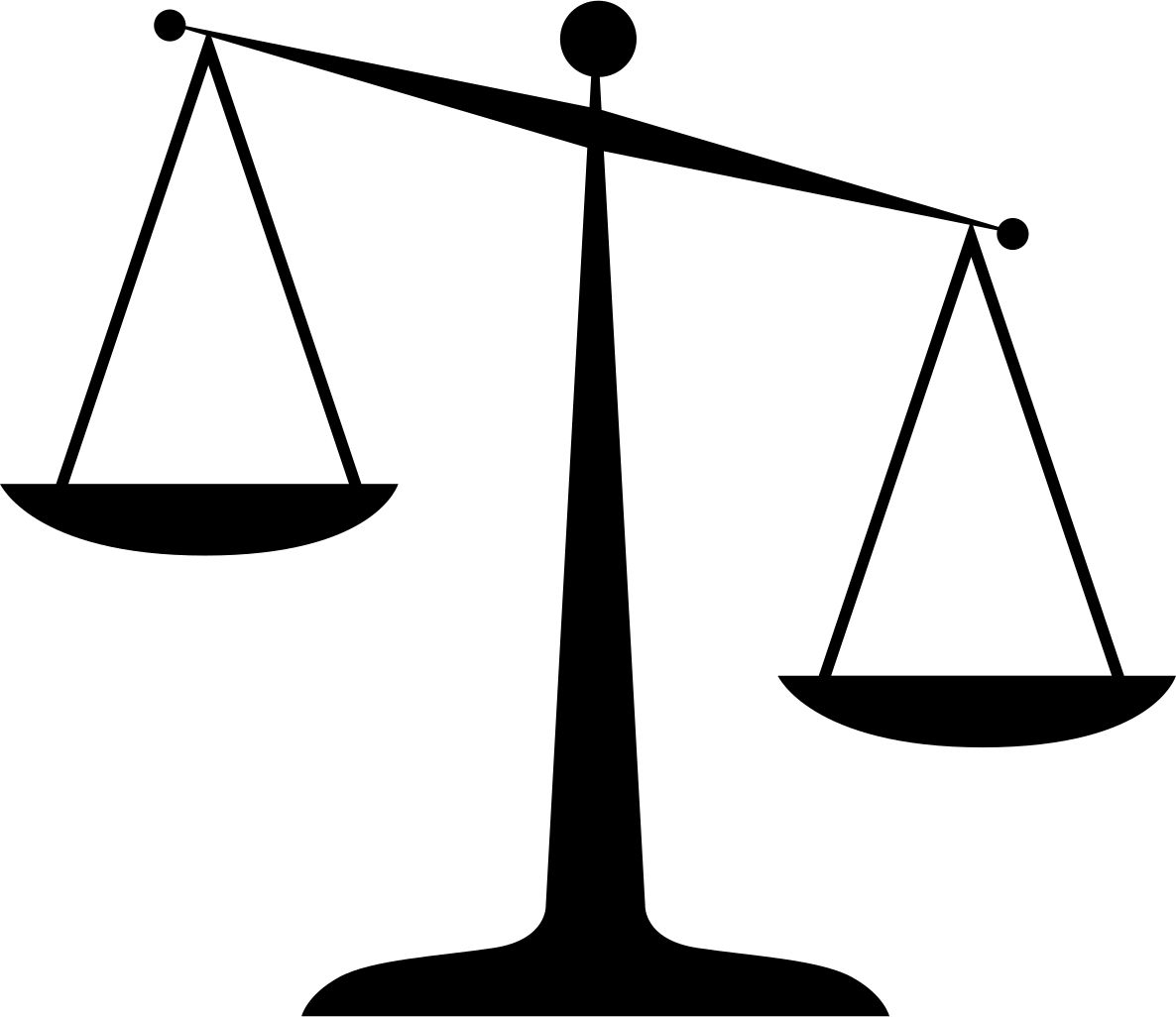 They ‘know their rights’

Anyone who uses the term ‘hostile work environment’ when referring to chief residents, knows their HR handbook

May use 80 hr work week as a trump card

They know they can ‘avenge’ program on ACGME survey

The ‘Power’ scales may become tipped
While Millennials are Savy on some topics…


They appear to need supervision in other areas…
I have Adapted my approach as PD
I must voice maxims that I took for granted

My Assumption: Adult learners that can prioritize, organize and follow through on independent learning

“Career prep doesn’t end at 80 hours”

“Set aside time in the evenings/weekends for Reading”

“You will not learn everything you need to learn in NSGY just by clocking in and out on clinical service”
I have Adapted my approach as PD
Feedback

Our Assumption: If you don’t hear anything you’re doing a good job

Immediate, specific, face – face 

Negative and Positive

During/After every case, every consult, every patient update
Millennials
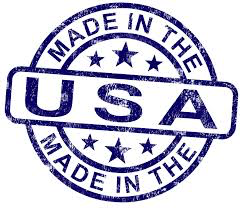 Try this at your program:
Scenario:


			500k full time NSGY

Vs. 

250k ½ time NSGY
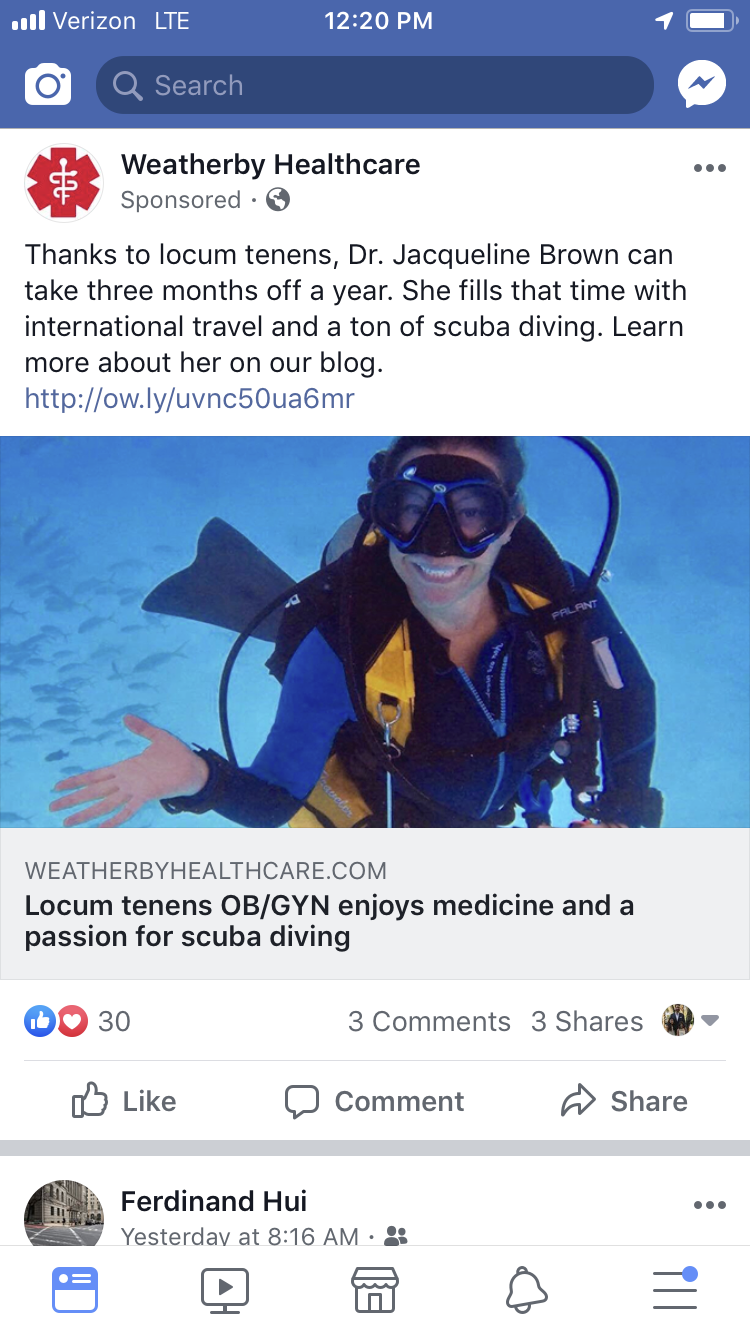 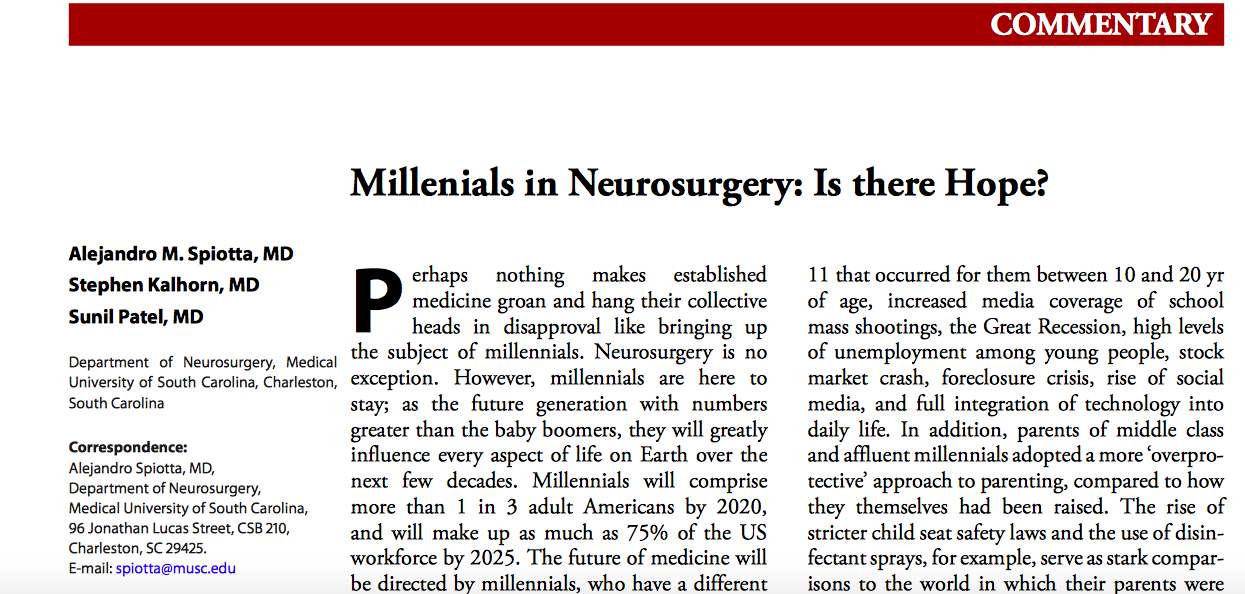 There is Hope…
There is Hope… (with our help)
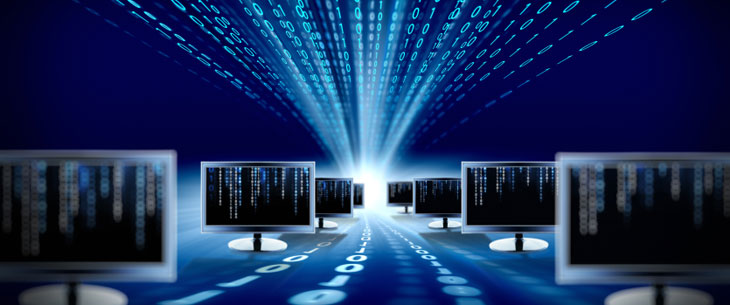 Tech, Tech, Tech
What must be done?
Millennial: Destiny = Tech Advancements

All of Us: Duty = Mentorship / Inspiration
Shape their World View
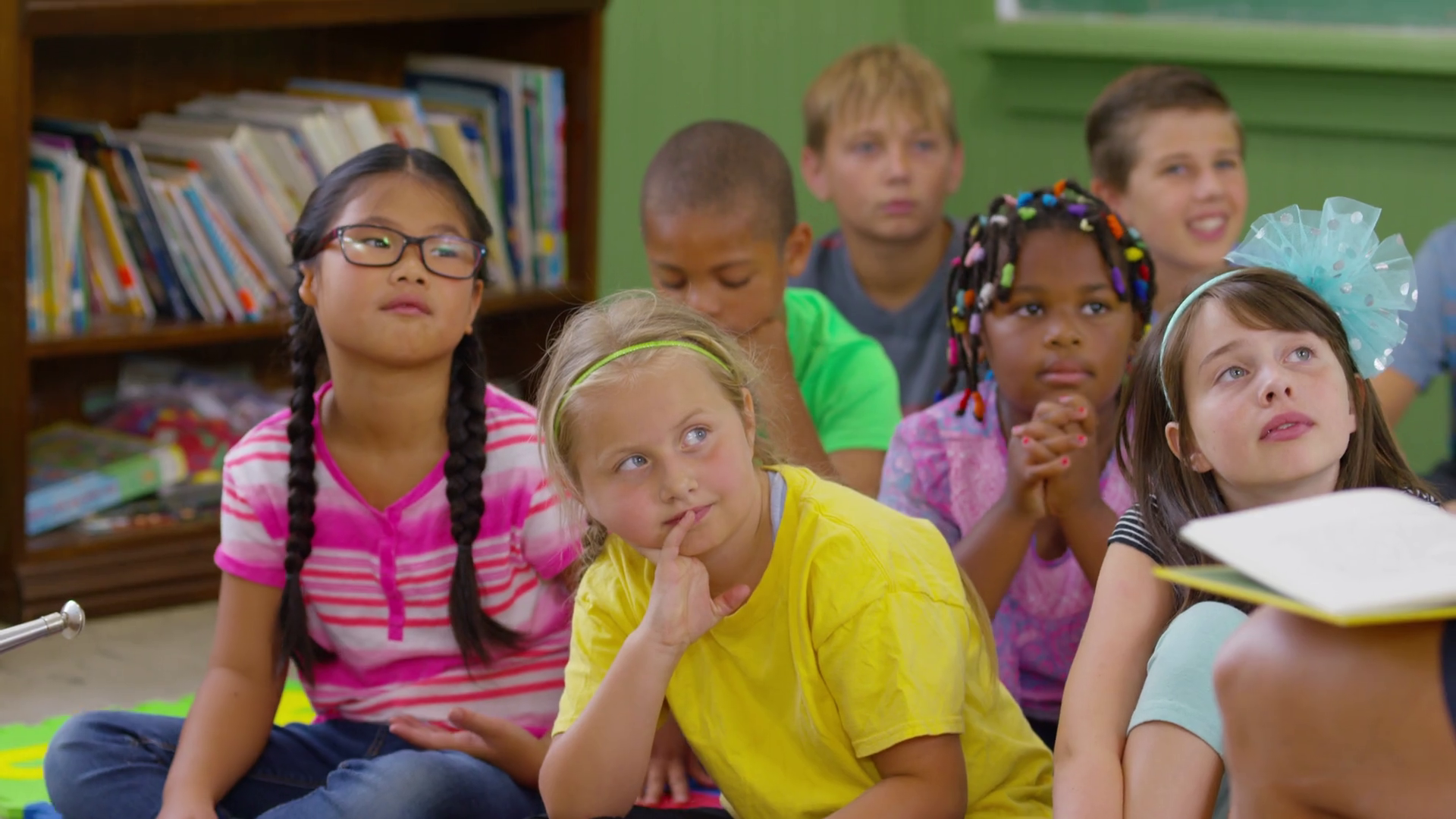 These do not Inspire
RVUs
       CAUTI
	        HCAPS
		        CPTs								 Bundling
					EMR
						etc etc
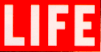 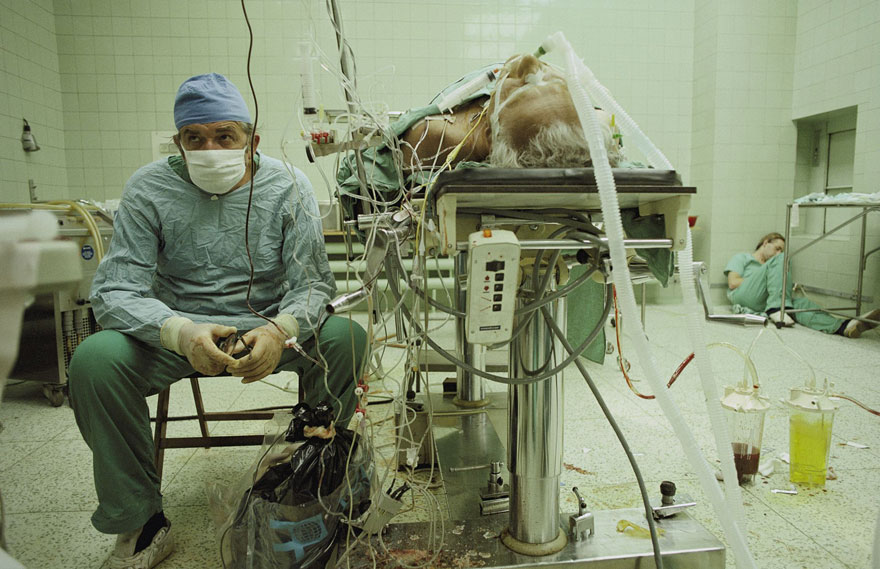 Professionalism DoctoringPatient Ownership
There is no Greater Joy, than working hard at work worth Doing.
There is no Greater Joy, than working hard at work worth Doing.

We just need to minimize the ’other stuff’
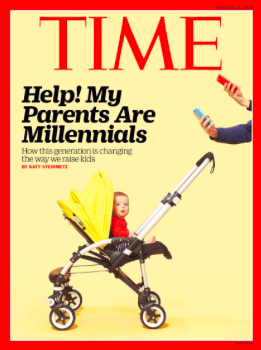 Thank you